MBT-303özel öğretim yöntemleri-ı
Bilişim Teknolojileri Ders Kitapları ve Öğretim Etkinlikleri
Ders Kitapları
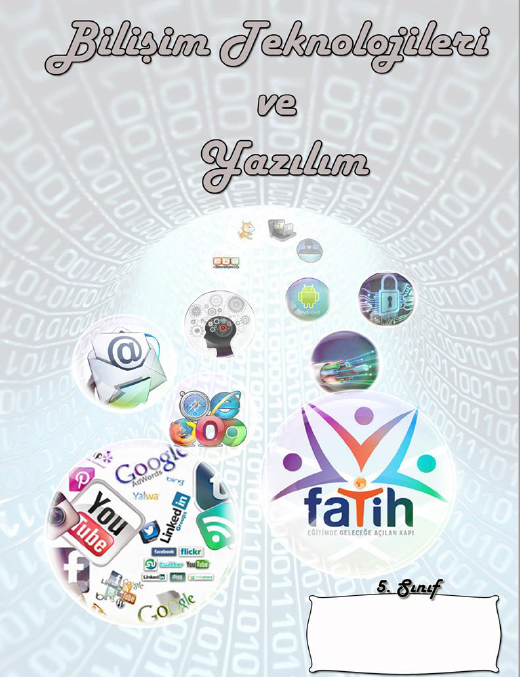 İnceleyelim !

İlköğretim Bilişim Teknolojileri ve Yazılım dersi ders kitapları, Milli Eğitim Bakanlığı,  Eğitim Bilişim Ağı (EBA) üzerinden erişilebilir materyaller arasındadır.
Ders Kitapları
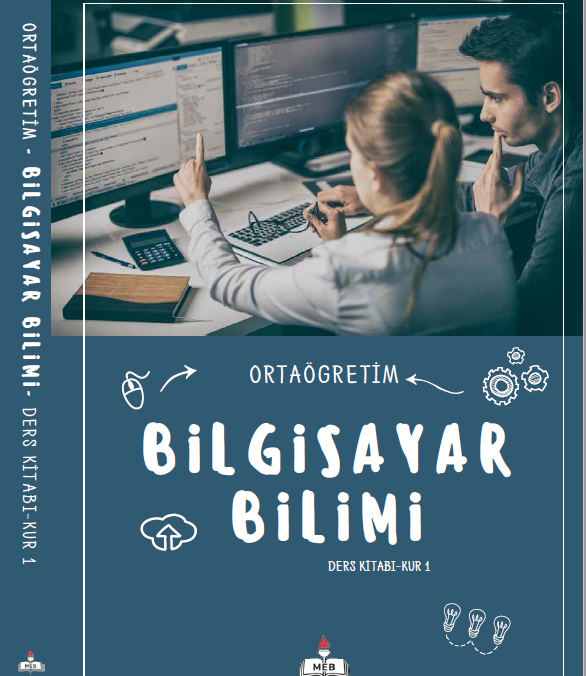 İnceleyelim !

Ortaöğretim Bilgisayar Bilimi dersi ders kitabı, Milli Eğitim Bakanlığı,  Eğitim Bilişim Ağı (EBA) üzerinden erişilebilir materyaller arasındadır.
Öğretim Yöntemlerinin Bileşenleri
Hedefler / Amaçlar / Kazanımlar
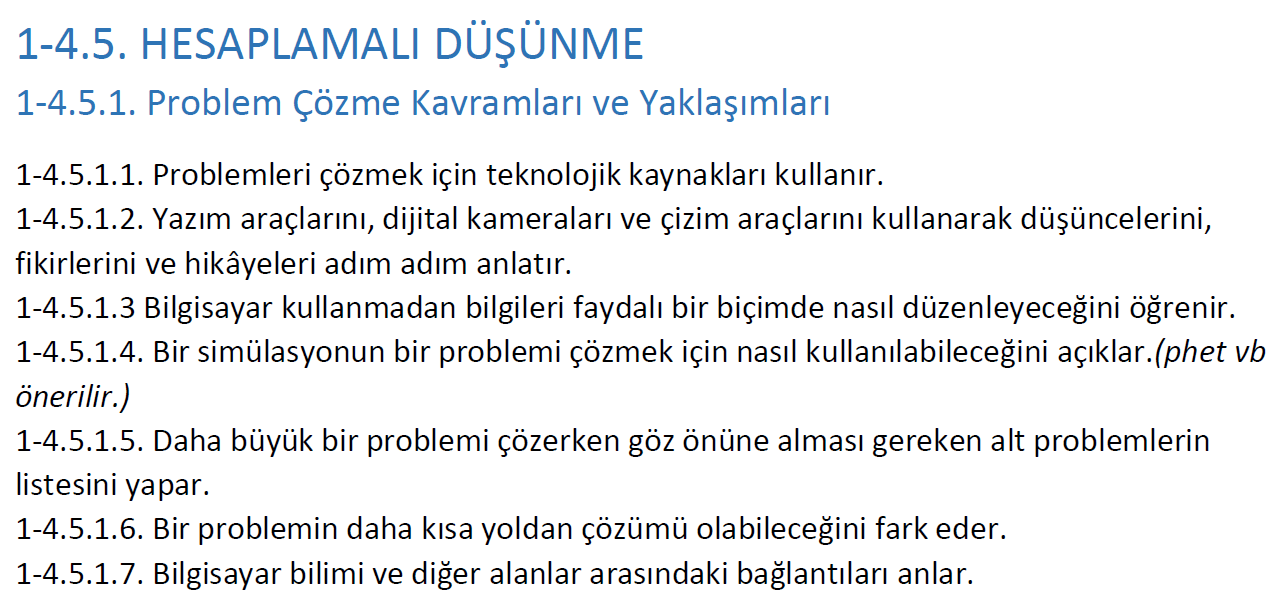 Öğretim Yöntemlerinin Bileşenleri
İçerik Bilgisi
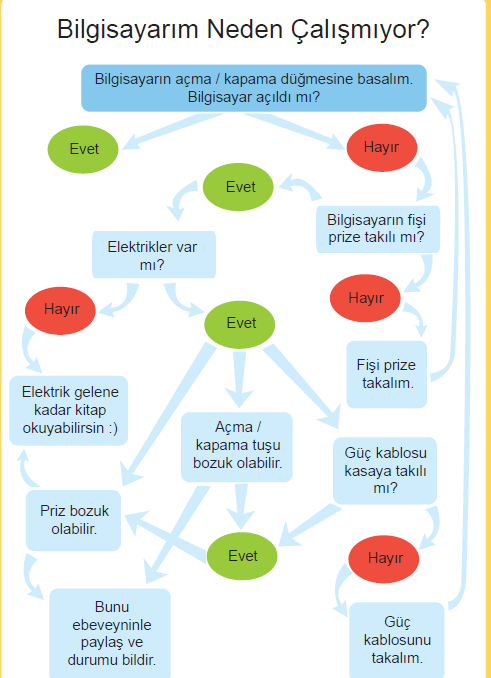 Öğretim Yöntemlerinin Bileşenleri
Öğretim Etkinlikleri
Öğretim Yöntemlerinin Bileşenleri
Öğretim Yöntemlerinin Bileşenleri
Değerlendirme
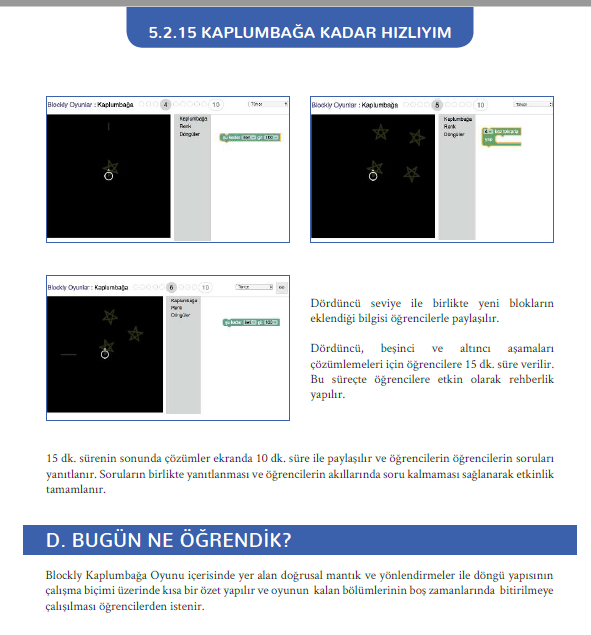 İnceleyelim !
Yanda verilen etkinliği (Milli Eğitim Bakanlığı, Eğitim Bilişim Ağı (EBA) üzerinden erişebilirsiniz) Bilişim Teknolojileri ve Yazılım dersi öğretim programındaki kazanımları dikkate alarak inceleyiniz, etkinliği kazanımlara ve öğrenci yaş grubuna uygunluğu açısından değerlendiriniz.
MEB’in Bilişim Teknolojileri ve Yazılım Dersi İçin Hazırladığı Ders Materyalleri ve Öğretmen Kılavuzuna Aşağıdaki Web adreslerinden Erişebilirsiniz.
http://tegm.meb.gov.tr/meb_iys_dosyalar/2017_10/03110826_1.Donem-Materyalleri-.pdf

http://tegm.meb.gov.tr/meb_iys_dosyalar/2017_10/03110826_1.Donem-Materyalleri-.pdf

http://tegm.meb.gov.tr/meb_iys_dosyalar/2017_10/03105825_Ogretmen-Rehberi_compressed.pdf

http://www.eba.gov.tr/dokuman?icerik-id=3819be7b8c2946fbc4f5aa146fd89bc480aa268f2a003